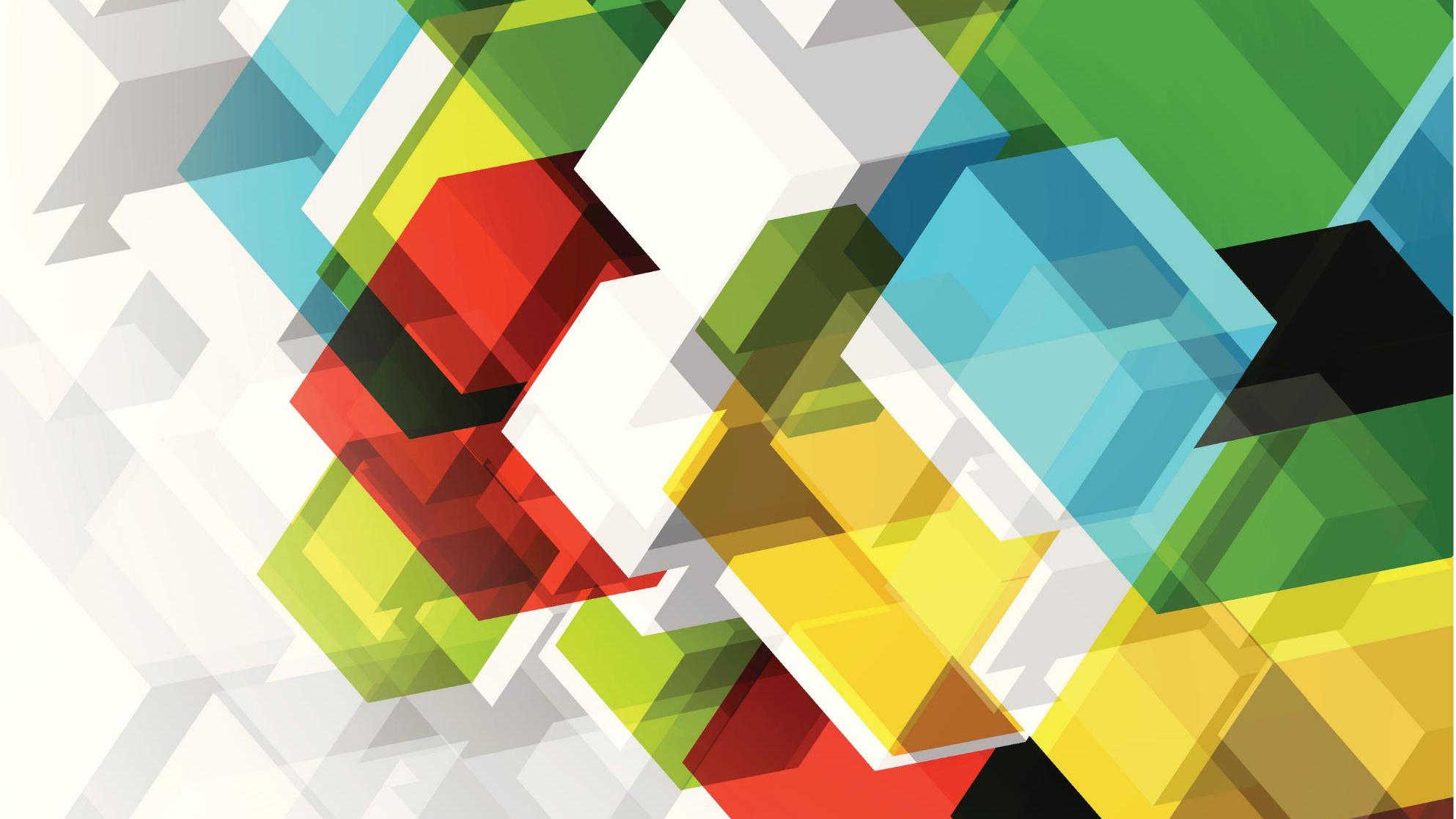 REGULATIONS OF KINDERGARDEN
TIMETABLE OF ENTRY AND EXIT
The opening hours of the Kindergarten are from 8.15 am to 4.15 pm, so as not to create crowds, children will enter and leave staggered by age groups:
ENTRY				EXIT
- 5 years from 8.15am to 8.30 am	from 3.30pm to 3.45pm
- 4 years from 8.30am to 8.45 am	from 3.45pm to 4.00pm
- 3 years from 8.45am to 9.00 am	from 4.00pm to 4.15pm

Early exit or postponed entry will be authorized only for family reasons or for medical examinations, with relative completion of the form.
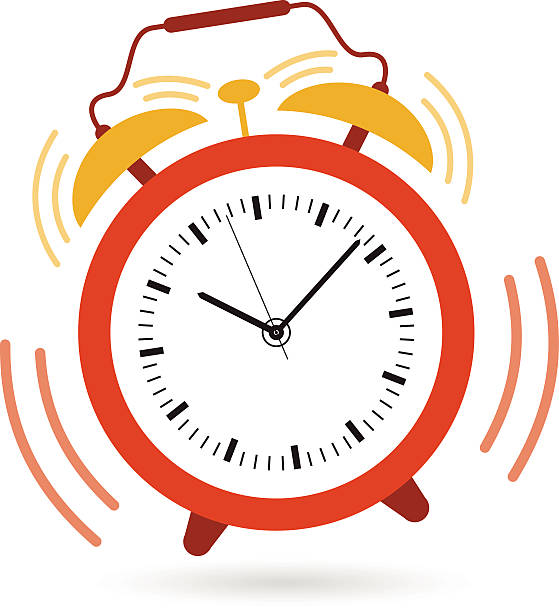 19/10/2020
THE FUNDAMENTAL ROLE OF PARENTS
THE PARENTS COOLABORATE WITH THE SCHOOL IN HELPING THEIR CHILDREN TO UNDERSTAND THE IMPORTANCE OF RESCPECTING THE RULES ESTABLISHED IN THE SCHOOL REGULATION:

Respect of timetables.

Be polite and respectful towards teachers, non-teaching staff and fellow students.

Maximum respect for the school's collective material is requested.

Read the notices posted on the bulletin board or on the school website daily.
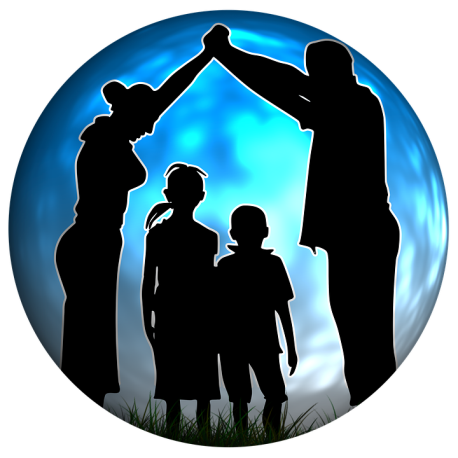 19/10/2020
What should I bring?
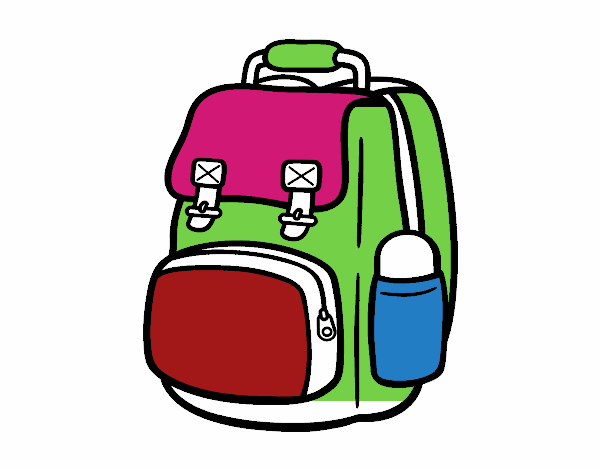 Children are required to bring:

A backpack / bag with a complete change of clothes and marked with thier name. This material will be placed in the locker in a plastic bag.

Children are required to wear slippers. The shoes will be stored in the locker inside a plastic bag.

A water bottle, which will be brought daily and brought home to be sanitized.
19/10/2020
I GET TO SCHOOL AND ...
Before entering the school they measure my fever with mom / dad.

My parents or delegates must always wear the surgical mask.

At the Kindergarten it is not mandatory, among children, to keep social distancing and the mask.

I sanitize my hands before entering the classroom and whenever necessary.

I play and carry out activities only with classmates and in the spaces available to us.
19/10/2020
YOU CANNOT SEND YOUR CHILD TO SCHOOL
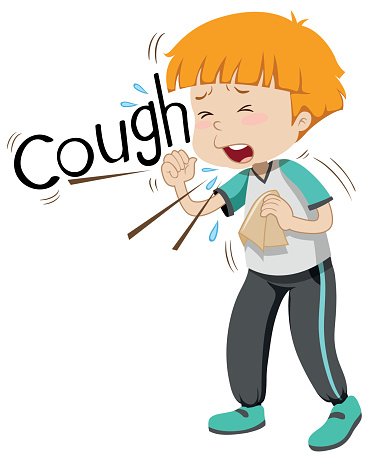 In case of fever (even minimal) 
Cough and cold
Dysentery
Or if in the last few days the child has come into contact with a COVID patient or with people in precautionary isolation
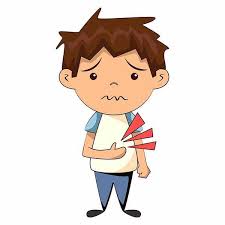 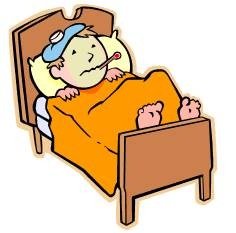 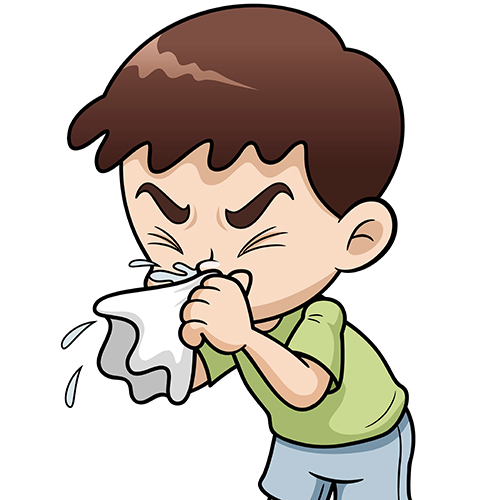 19/10/2020
WHAT HAPPENS IF A CHILD IS SICK IN SCHOOL
If he/she has symptoms compatible with covid (fever, cough, cold, dysentery), he/she will be isolated in a special space and will the family will be called to pick him/her up

The family will need to contact their pediatrician who will assess the situation.


In case of expulsion, the child can only return to school with a medical certificate
19/10/2020
WHAT HAPPENS IF A CHILD IS SICK AT HOME
The family must inform the scholl the absence for helth reasons

If you have symptoms compatible with COVID (fever, cough, cold, dysentery) the family should contact the doctor who will assess the situation.

After the period of absence, the child must return by completing the self-certification.
19/10/2020